HOST-SYMBIONT
POPULATION GENOMICS
Intraspecific variability 
in methanogenic symbionts 
of marine anaerobic ciliates
Facilitator: 	JOHANA ROTTEROVA, University of Rhode Island
			 jrotterova@uri.edu
Mentor: 	CORINNA BREUSING, University of Rhode Island
Researcher:  ROXANNE BEINART,  University of Rhode Island

11/09/2022
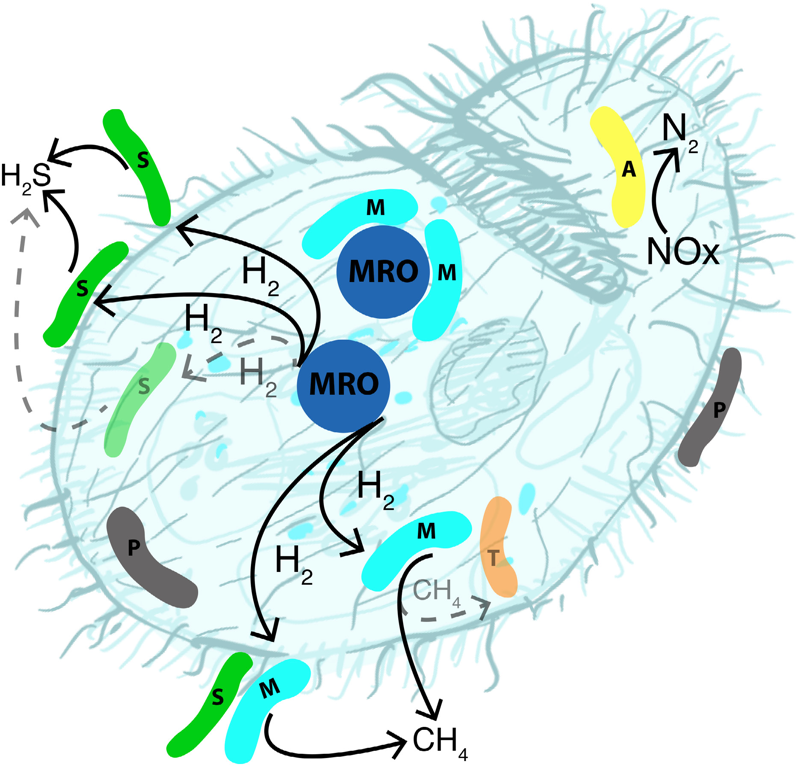 CILIATE symbiosesImportant aid in anoxia
Archaeal methanogens
Bacterial sulfate reducers
Bacterial denitrifiers
Digestion resistant bacteria and others with unknown function
Rotterova et al. 2022
Rotterova et al. 2022
What does the host specificity look like?
Is there intraspecific variability?
Are the symbionts transmitted exclusively vertically?
Have there been horizontal transmission events?
Goals
Phylogenetic analysis to map the population specific diversity of the host and symbionts

De novo host transcriptome assembly

Genomic analysis and genetic variability of symbionts within one ciliate host
Timeframe – January 2022 – June 2022 (and ongoing)
Diverse symbiotic intracellular archaea
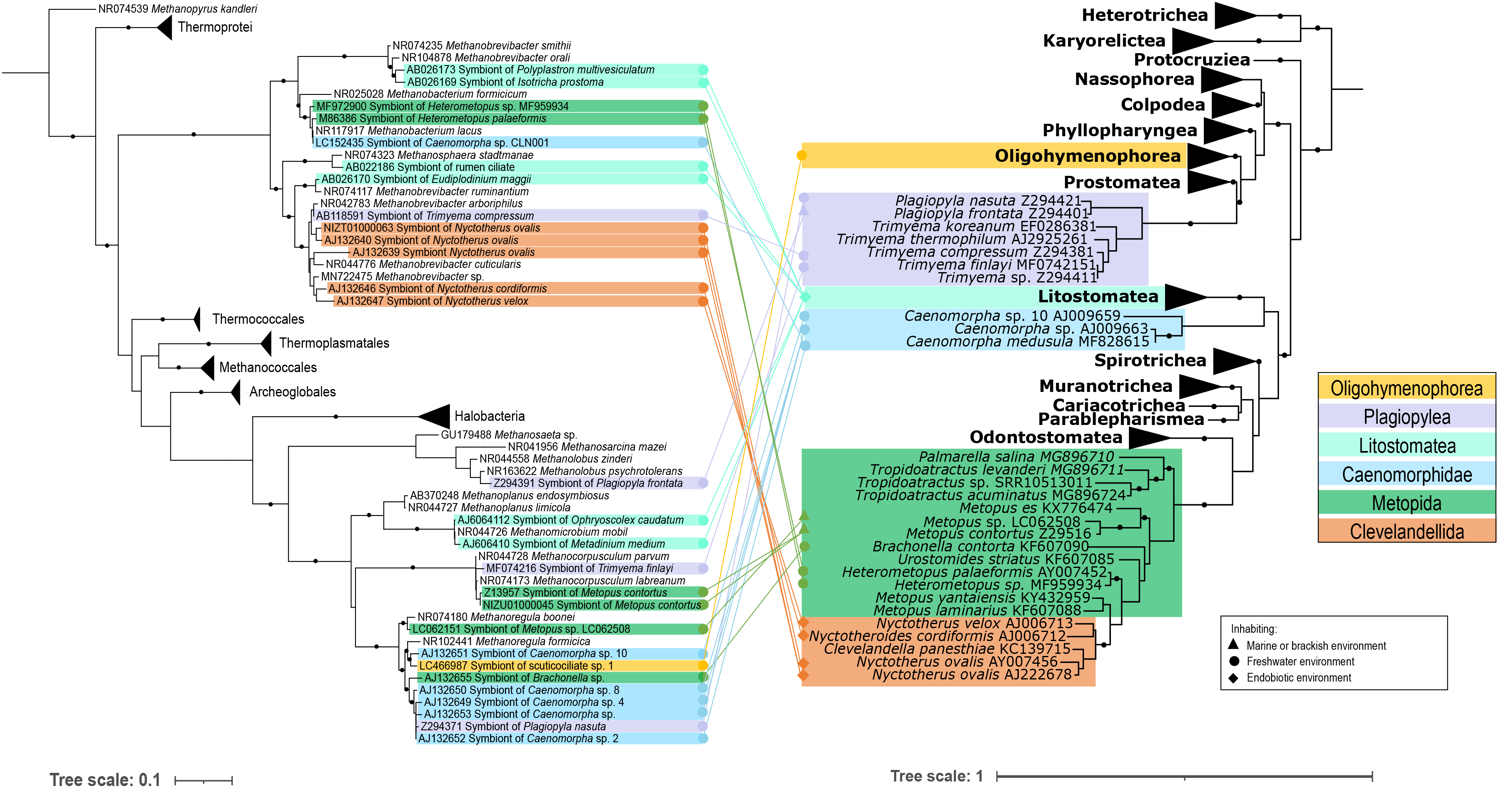 Rotterova et al. 2022
16S rDNA symbiont (left) and 18S rDNA host (right) phylogenetic tree
‘Hirsometopus’ and its symbionts
Marine anaerobic ciliate with a reduced mitochondrial genome
Endosymbiotic intracellular archaeon Methanocorpusculum and bacterial ectosymbionts
Metopus contortus, TEM
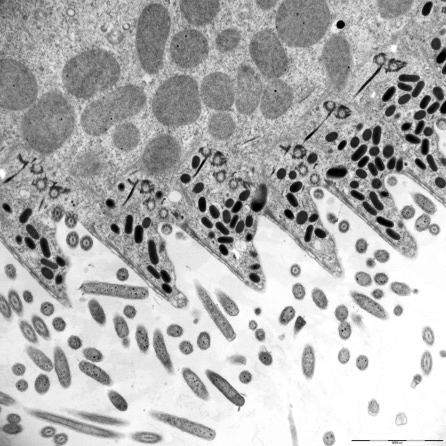 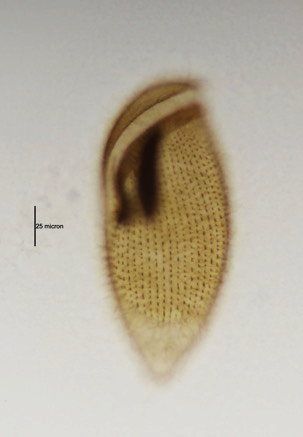 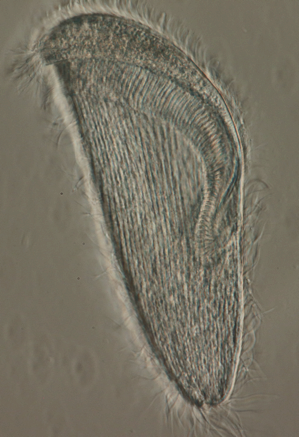 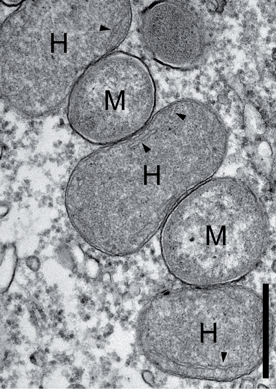 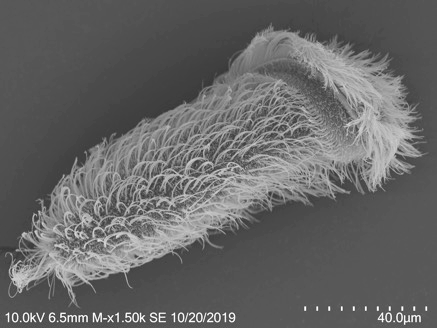 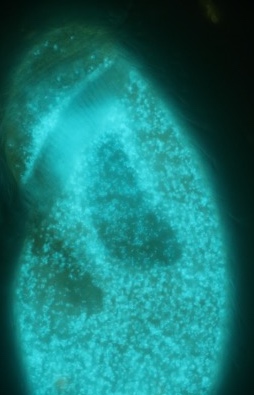 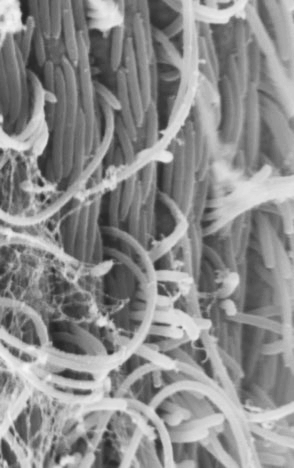 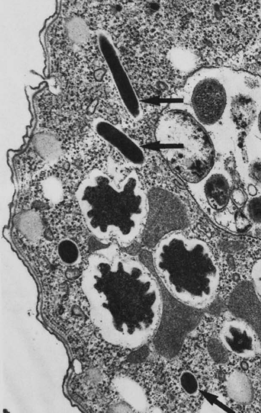 Lewis et al 2020
Trimyema finlayi, TEM
Finlay et al 1993
‘Hirsometopus’ populations in New England
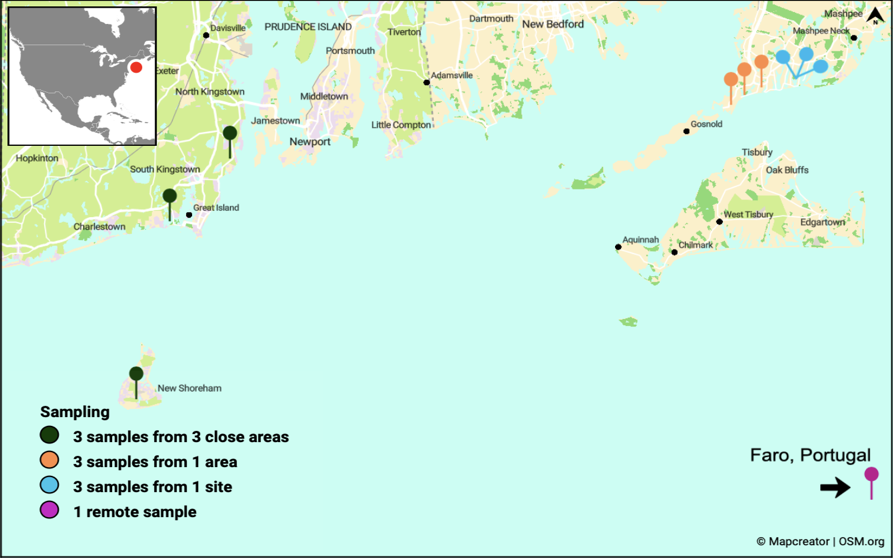 10 NE cultivated populations
Block Island, RI – BI27A
Black Point, RI  – BLAMEL4B
Matunuck, RI – M4C
Salt Pond, MA – SALT210, S16B, S15A
Fresh River, MA – F22, F24, F26, F25B

  1 cultivated population from Europe
Faro, Portugal - FARO3

  1 uncultivated population from a fresh sample
Point Judith Pond, RI, USA – JUMA2M

  1 unrelated uncultivated ciliate population for control – Plagiopyla sp. 
Point Judith Pond, RI, USA – JUMA2P
Sampling 

Over 100 sediment samples
Methods
Cultivation

Over 10 ‘Hirsometopus’ populations
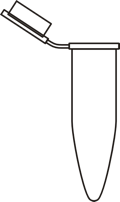 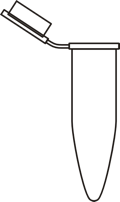 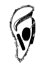 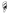 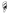 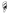 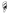 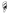 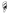 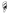 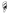 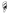 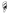 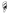 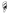 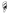 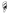 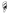 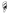 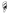 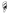 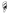 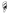 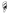 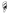 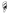 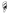 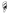 Mass culture preparation
1 population
~ 10 000 cells
Cell picking

5-8 starved washed cells from each population
Whole genome Amplification

WGA – RepliG Single Cell
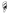 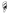 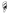 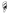 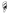 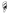 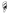 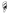 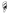 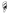 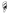 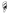 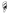 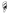 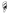 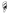 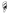 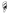 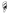 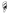 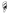 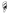 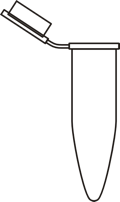 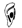 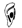 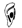 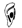 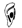 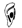 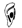 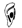 18S & 16S screening

30 starved cells of each population
DNA amplification, purification
Sanger rDNA sequencing
Transcriptome Sequencing

Illumina Nova Seq Platform Plexwell LP384

1 RNA sample
Genome Sequencing

Illumina Nova Seq Platform Plexwell LP384

78 SC DNA samples (5 excluded)
Bioinformatic Analysis
[Speaker Notes: in contrast to PCR-based methods, Phi 29 polymerase has a 3’-5' exonuclease proofreading activity to maintain 1000-fold higher fidelity than Taq Polymerase during replication
used in the presence of exonuclease-resistant primers to achieve high yields of DNA product from all kinds of mammalian and bacterial tissues]
Bioinformatic AnalysisAndromeda Cluster, URI
Read Cleaning, Trimming, Filtering  

78 DNA samples
1 RNA sample
MAG Assembly

78 DNA samples
Transcriptome Assembly

1 RNA sample
Symbiont Binning

78 DNA samples
Reconstructing MRO genomes

78 DNA samples
Symbiont bin classification

78 DNA samples
ORF prediction

1 RNA sample
Genetic variation

78 DNA samples
Annotation, gene selection, alignment, concatenation

78 DNA samples
Completeness evaluation

1 RNA sample
Phylogeny

78 DNA samples
1 RNA sample
Sanger sequencing samples
Dataset, alignment

Sanger sequencing samples
[Speaker Notes: in contrast to PCR-based methods, Phi 29 polymerase has a 3’-5' exonuclease proofreading activity to maintain 1000-fold higher fidelity than Taq Polymerase during replication
used in the presence of exonuclease-resistant primers to achieve high yields of DNA product from all kinds of mammalian and bacterial tissues]
Transcriptome Pipeline
Initial quality check 			 FASTQC
Adaptor trimming			 TRIMMOMATIC
1 RNA sample
Contaminant removal 		 SAMTOOLS, BOWTIE2, SEQTK
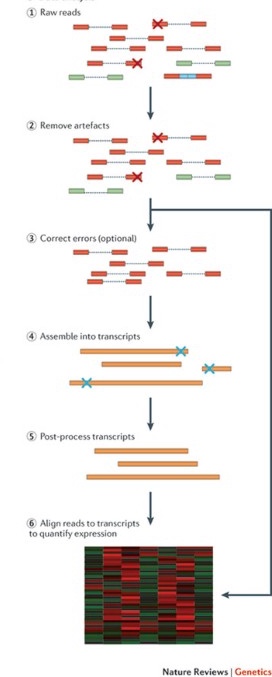 Removal of rRNA			 SORTMERNA
Error correction & normalization		TRANSCRIPTOMEASSEMBLYTOOLS
Separating host and prokaryotic reads 	BBSPLIT
Assembly 				 TRINITY (PASAFLY algorithm)
Species clustering of assembled contigs 	CD-HIT-EST
Prediction of ORFs 			 TRANSDECODER, HMMER, BLASTP
Non-euk/ORF transcript removal 		BOWTIE2, SAM/BLOBTOOLS, SEQTK
Assembly statistics 			TRINITY STATS
Quality and completeness evaluation	BUSCO
[Speaker Notes: in contrast to PCR-based methods, Phi 29 polymerase has a 3’-5' exonuclease proofreading activity to maintain 1000-fold higher fidelity than Taq Polymerase during replication
used in the presence of exonuclease-resistant primers to achieve high yields of DNA product from all kinds of mammalian and bacterial tissues]
Transcriptome assembly and optimization
Illumina Seq, length 151 bp, TruSeq stranded mRNA
120 M reads 
F25B-A1A10_1_clean.fastq  -  12 G
F25B-A1A10.Trinity.merged95.fasta – 63 M


total # of reads evaluated = 32416348 // number of reads retained = 30019930 // number of PE reads filtered = 2396418

30019930 reads; of these: 30019930 (100.00%) were paired; of these:
        22690897 (75.59%) aligned concordantly exactly 1 time
    4791185 (15.96%) aligned concordantly >1 times
   	1837825 (72.42%) aligned discordantly 1 time
99.31% overall alignment rate

Predicted proteins in agreement with 
other investigated Metopid ciliates
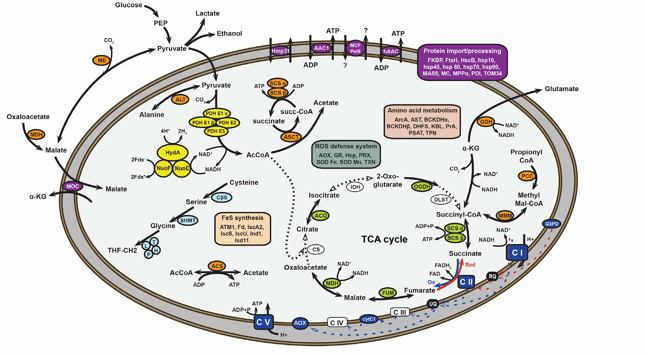 Rotterova et al. 2022
Metagenomic Pipeline
Initial quality check 			 FASTQC
Adaptor trimming			 TRIMMOMATIC
78 DNA samples
Contaminant removal 		 SAMTOOLS, BOWTIE2, SEQTK
MAG assembly			METASPADES
Host MRO Genomes
Reconstruction			MITOBIM, NOVOPLASTY, BLAST
Annotation			MFANNOT
Alignment				MAFFT
Multigene phylogenetic analysis		IQTREE, RAXML
Prokaryotic Binning 			METABAT, MAXBIN, DAS_TOOL, METAWRAP
Completeness control 		CHECKM
Taxonomic classification of bins 		GTDBTk
Phylogenetic analysis			 GTDBTk, RAXML
Genetic variation			PANPHLAN
[Speaker Notes: in contrast to PCR-based methods, Phi 29 polymerase has a 3’-5' exonuclease proofreading activity to maintain 1000-fold higher fidelity than Taq Polymerase during replication
used in the presence of exonuclease-resistant primers to achieve high yields of DNA product from all kinds of mammalian and bacterial tissues]
Ciliate MRO genomes
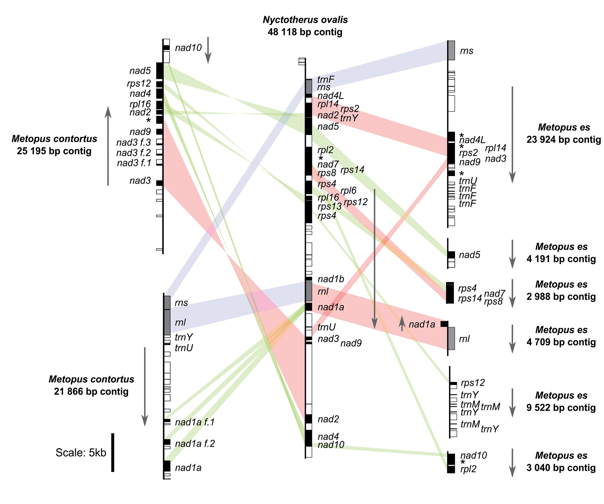 MT - Uniparental inheritance, faster evolution
In anaerobes - reduced genome
Anaerobic ciliates  – Ribosomal genes; Complex I
Linear DNA
Selected one sample per each population
Two contigs (as in Metopus contortus Lewis et al. 2020)
No MRO genome in Plagiopyla - ?
Lewis et al. 2020
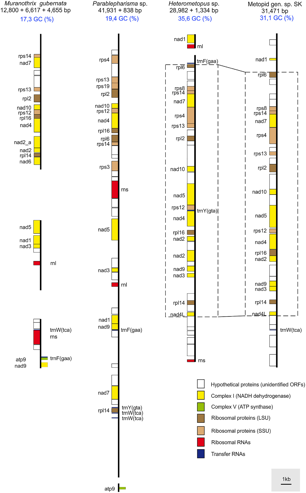 Rotterova et al. 2020
Genes encoded in ‘Hirsometopus’ MRO genome
Genetic code – 4; 14 – 30 genes/orfs per contig
Contig 1
Contig 2
[Speaker Notes: Green – homologue to plastid gene -]
Mitochondrial phylogeny of host

Phylogenetic analysis of 16 concatenated mitochondrial genes,
IQ Tree
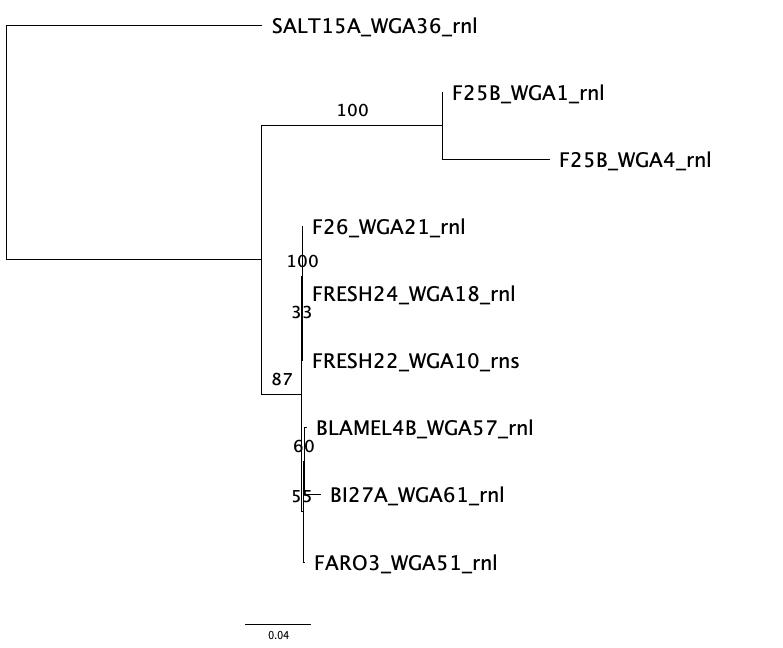 Host ‘Hirsometopus’ spp. 18S phylogeny
Symbiont Methanocorpusculum 16S & ITS phylogeny
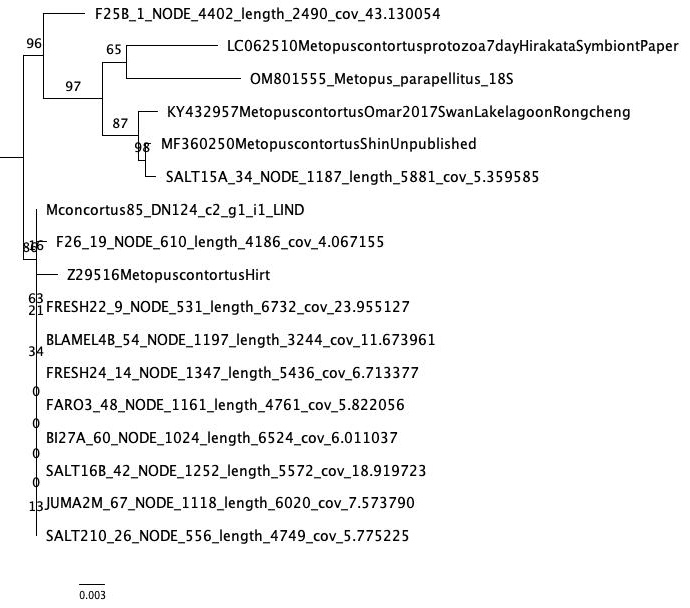 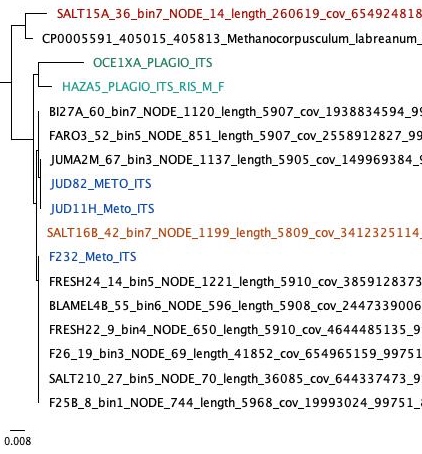 RAxML 18S rRNA gene sequence tree
RAxML concatenated 16S rRNA gene &  ITS sequence tree
Metagenomic binning & classification of symbionts
A complete to nearly complete Methanocorpusculum genomic bin from each cell of all 78 samples

Presence of 51 unique genes in nearly all

Classified as Methanocorpusculum sp. GCA_003315675.1 MCE in all but 1 metopid strain (SALT15A) and control Plagiopyla sp. unrelated host
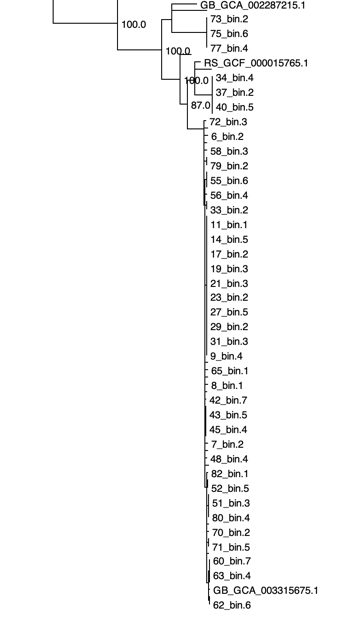 Methanocorpusculum sp. MCE
 – most Metopid bins
–  bin FastANI ~ 99%

Methanocorpusculum labreanum-Z-like
 – SALT15A sp. 2 (cells/bins 34, 35, 36, 37, 38, 40, 81)

Methanocorpusculum parvum-like
 – JUMA2P Plagiopyla sp. (cells/bins 72 – 77)
Does it take two.. or three?
Most samples contained genomes of diverse sulfate reducing bacteria
Desulfovibrionales, Desulfobacterales, Desulfarculales in ‘Hirsometopus’
No obvious intraspecific variability – opportunistic symbionts?
Deltaproteobacteria - SAR324-like in Plagiopyla

Six populations also host a 3rd symbiont – TC1 Firmicut
Isolated from unrelated anaerobic ciliate Trimyema compressum, genome sequenced, Shinzato et al. 2016
Function unknown – possibly synthesis of fatty acids
Intraspecific variability in symbionts of marine anaerobic ciliates
Geographically independent specific relationship suggesting co-diversification of methanogen and host

Single methanogen symbiotic strain in one host cell

Switches have occurred

Multipartite symbiosis of a ciliate with methanogens, sulfate-reducing bacteria, and firmicuts
Next steps
Assessment of symbiont gene content variation
Manuscript preparation
What we accomplished

Transfer from Brown to URI Andromeda HPC
Performed rDNA phylogenetic analyses of host and symbionts
Created pipelines for transcriptome assembly and metagenomic analyses
Transcriptome assembly, optimization, ORF prediction
Metagenomic assemblies and genome binning
Taxonomic classification of acquired genomes
Obtained host MRO genomes and performed phylogeny
Developed GitHub repository for scripts & pipelines
Lessons Learned
What went well? 
 URI Andromeda IT assistance – thank you!

Challenges
Estimating the duration of creating the pipeline and running jobs
Data back up
 Building a pipeline better ”tailored” for the unique target organisms and method used
 Symbiont composition diverse and complex 
	(challenging but exciting!)
Contributions to Research 
Computing Community
Github contributions
https://github.com/jorottero/Metopid_host-symbiont_popgen

Protocols.io
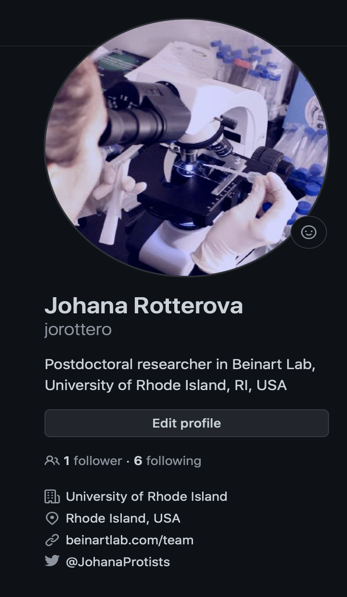 Publications/Contributions
Conferences:
Past:
Schrecengost, A., Rotterova, J., Gutierrez, R., Beinart, R. A. Diversity of marine anaerobic ciliates and their associations with methanogenic symbionts. 8th Conference on Beneficial Microbes, July 10 – 14, 2022, Madison, Wisconsin, USA.
Daniel Méndez-Sánchez, D., Rotterova, J., Poláková, K., Schrecengost, A., Beinart, R. A., Čepička, I. Anoxic relationships: Anaerobic ciliates and methanogenic archaea. International Conference 51 Jirovec's Protozoological days, May 2022, Czech Republic.
Planned: 
Rotterova, J., Breusing, C., Beinart, R. A. Population genomics analysis of diverse symbiotic consortium of marine anaerobic ciliates. EMBO EMBL Symposium: The cellular mechanics of symbiosis, March 08 – 11, 2023, Heidelberg, Germany.

Publications in prep:
Bourland, W., Rotterova, J., Beinart, R. A., Cepicka, I. Morphological and molecular characterization of two species of a new ciliate genus, Hirsometopus (Metopida, Ciliophora), in prep.
Mendez-Sanchez, D., Schrecengost, A., Rotterova, J., Beinart, R. A., Cepicka, I. The diversity and coevolution of methanogenic endosymbionts of anaerobic ciliates (Metopida, Ciliophora), in prep.
Schrecengost, A., Rotterova, J., Cepicka, I., Beinart, R. A. Rumen methanogen forms a symbiosis with unrelated marine anaerobic ciliates, in prep.
Acknowledgements
Gaurav Khanna (URI)

Kevin Bryant (URI)

Careers Cyberteam
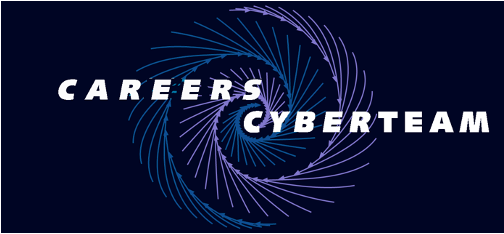 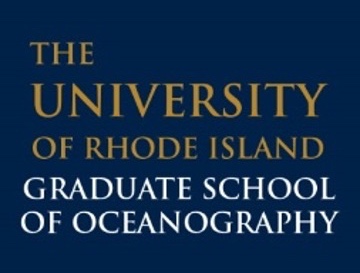 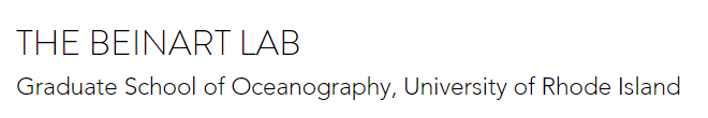